Использование MS Excel в решении заданий КЕГЭ 2021
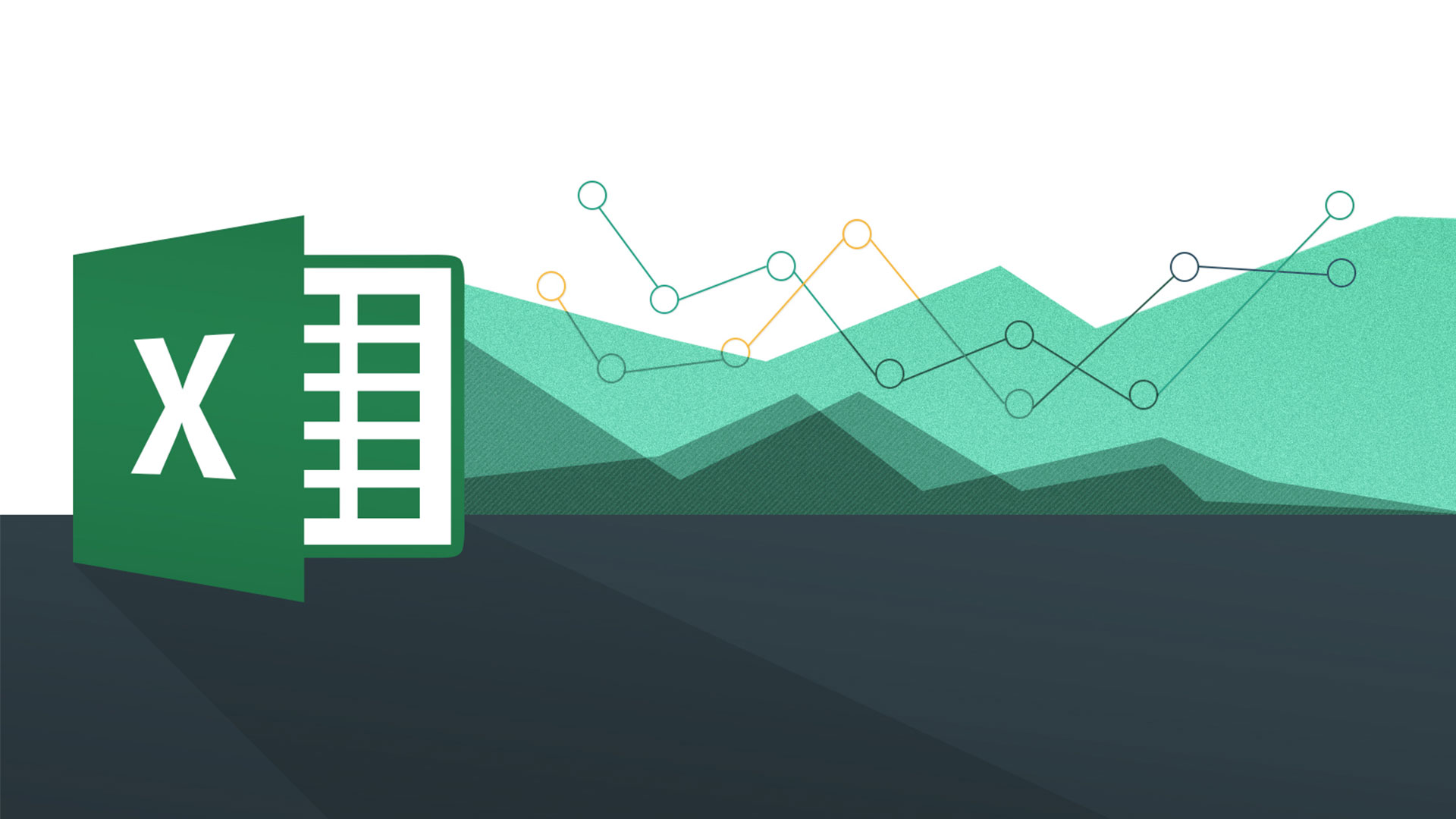 Соловьёва Марина Викторовна, 
учитель информатики МАОУ «Гимназия №80 г.Челябинска»
Формулы
Формулы
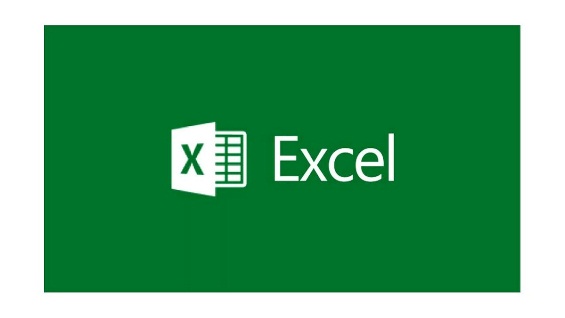 Примечание
Формулы начинаются со знака равно (даже случайно нажатый пробел перед знаком равно превратит формулу в текст);
Встроенные функции обязательно должны иметь круглые скобки для аргументов. Если аргументов нет, то скобки пустые.
Многие встроенные функции записываются русскими буквами (ПИ(), СТЕПЕНЬ(), КОРЕНЬ(), СУММ(), СРЗНАЧ(), ОСТАТ() и т.д.), а некоторые латинскими (COS(),SIN(),ABS(),EXP() и т.д.).
В числах целая часть от дробной отделяется запятой (а не точкой, как в языках программирования), например, «3,53».
Аргументы в скобках у функций разделяются точкой с запятой (например, =СУММ(A2;A5), а диапазон значений записывается через двоеточие (например, =СУММ(A2:A5)
Автозаполнение. Данная опция упрощает ввод набора чисел или текстов в заполняемый диапазон ячеек. Для этого применяется маркер автозаполнения.
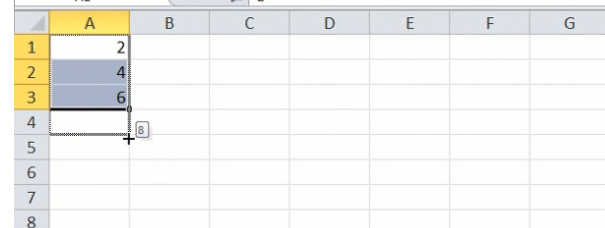 Относительные, абсолютные и смешанные ссылки
Имена ячеек в относительной формуле автоматически меняется при переносе или копировании ячейки с формулой в другое место таблицы:



Имена ячеек в абсолютной формуле не меняются при переносе или копировании ячейки с формулой в другое место таблицы.



Для указания того, что не меняется столбец, ставится знак $ перед буквой столбца.
Для указания того, что не меняется строка, ставится знак $ перед номером строки.
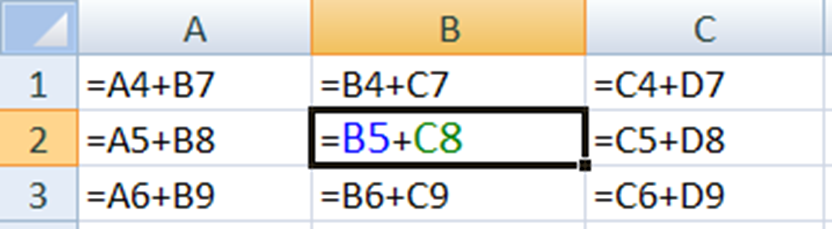 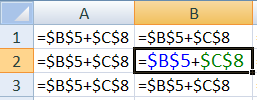 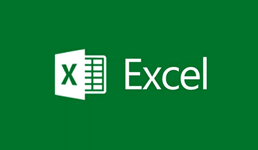 Задания КЕГЭ 2021
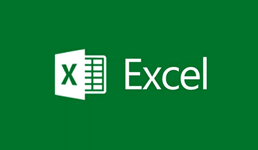 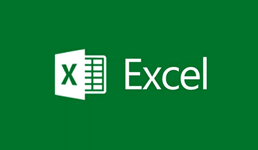 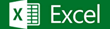 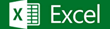 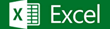 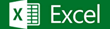 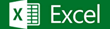 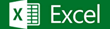 Задания КЕГЭ 2021
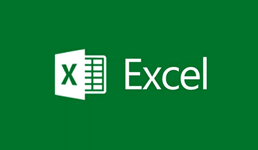 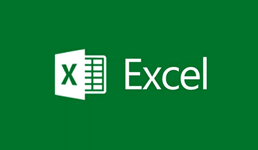 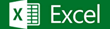 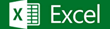 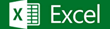 Задание №2. Таблицы истинности логических функций
Логическая функция F задаётся выражением (x  y)  ¬(y  z)  ¬w.
        На рисунке приведён частично заполненный фрагмент таблицы истинности функции F, содержащий неповторяющиеся строки. 
        Определите, какому столбцу таблицы истинности функции F соответствует каждая из переменных x, y, z, w.
Функции:
дизъюнкция
=ИЛИ(А1;B2)
конъюнкция
=И(А1;B2)
инверсия
=НЕ(A1)
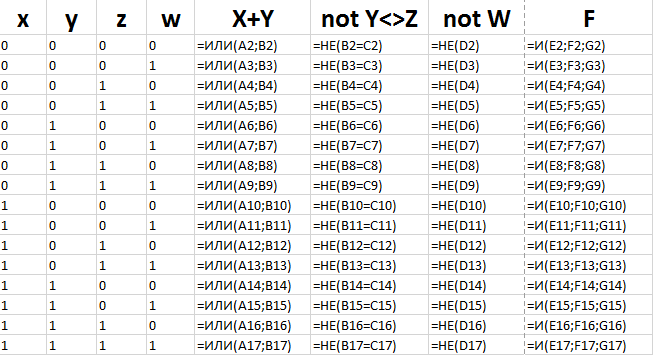 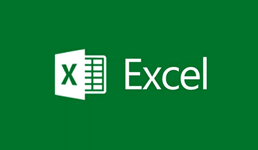 Задание №5. Выполнение и анализ простых алгоритмов
На вход алгоритма подаётся натуральное число N. Алгоритм строит по нему новое число R следующим образом.
1. Строится двоичная запись числа N.
2. К этой записи дописываются справа ещё два разряда по следующему правилу:
а) складываются все цифры двоичной записи числа N, и остаток от деления суммы на 2 дописывается в конец числа (справа). Например, запись 11100 преобразуется в запись 111001;
б) над этой записью производятся те же действия – справа дописывается остаток от деления суммы её цифр на 2.
       Полученная таким образом запись (в ней на два разряда больше, чем в записи исходного числа N) является двоичной записью искомого числа R. 
Укажите такое наименьшее число N, для которого результат работы данного алгоритма больше числа 77. В ответе это число запишите в десятичной системе счисления.
Функции:
=ДЕС.В.ДВ(А1)
=ДЛСТР(А1)
=ПОДСТАВИТЬ(B2;0;””)
=ЧАСТНОЕ(А2;4)
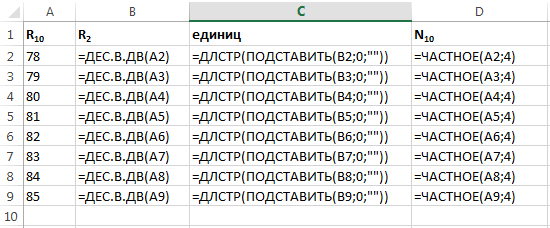 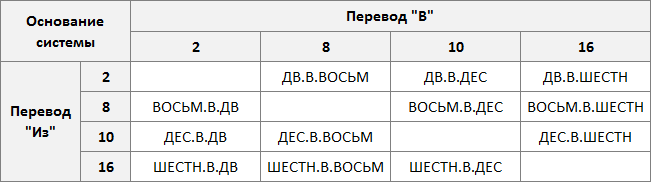 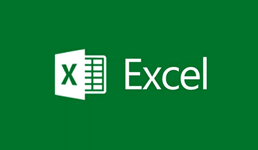 Задание №6. Анализ программы с циклом
Определите, при каком наименьшем введённом значении переменной s программа выведет число 64.
var s, n: integer;
begin
  readln (s);
  n := 1;
  while s < 51 do begin
    s := s + 5;
    n := n * 2
  end;
  writeln(n)
end.
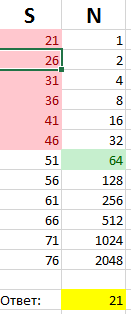 Используется условное форматирование
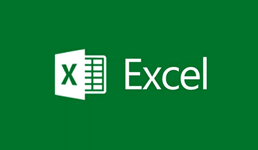 Задание №9. Встроенные функции в электронных таблицах
Откройте файл электронной таблицы 9-0.xls, содержащей вещественные числа – результаты ежечасного измерения температуры воздуха на протяжении трёх месяцев. Найдите разность между максимальным значением температуры и её средним арифметическим значением. В ответе запишите только целую часть получившегося числа.
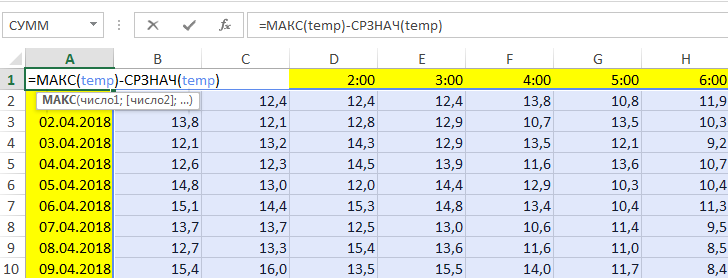 Функции:
=МАКС(диапазон)
=СРЗНАЧ(диапазон)
Ловушка:
Обратите внимание, что в этом задании требуется не округлить полученное значение, а записать его целую часть. Для этого вам нужно в электронных таблицах найти результат с достаточно большим количеством знаков в дробной части.
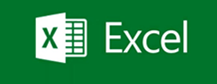 Задание №12. Встроенные функции в электронных таблицах
Редактор получает на вход строку цифр и преобразовывает её. Редактор может выполнять две команды, в обеих командах v и w обозначают цепочки цифр.
    заменить (v, w)
Эта команда заменяет в строке первое слева вхождение цепочки v на цепочку w. Если цепочки v в строке нет, эта команда не изменяет строку.
    нашлось (v)
Эта команда проверяет, встречается ли цепочка v в строке исполнителя Редактор. Если она встречается, то команда возвращает логическое значение «истина», в противном случае возвращает значение «ложь». Строка при этом не изменяется.
Дана программа для исполнителя Редактор:
НАЧАЛО
ПОКА нашлось (2222) ИЛИ нашлось (8888)
  ЕСЛИ нашлось (2222)
    ТО заменить (2222, 88)
    ИНАЧЕ заменить (8888, 22)
  КОНЕЦ ЕСЛИ
КОНЕЦ ПОКА
КОНЕЦ 
Какая строка получится в результате применения приведённой программы к строке, состоящей из 70 идущих подряд цифр 8? В ответе запишите полученную строку.
Функции:
=ПОВТОР(8;70)
=(НАЙТИ("2222";C2);0)
=ЕСЛИОШИБКА(НАЙТИ(…); 0)
==ЕСЛИ(A2;ЗАМЕНИТЬ(…);ЗАМЕНИТЬ(…))
=ЗАМЕНИТЬ(C2;A2;4;"88")
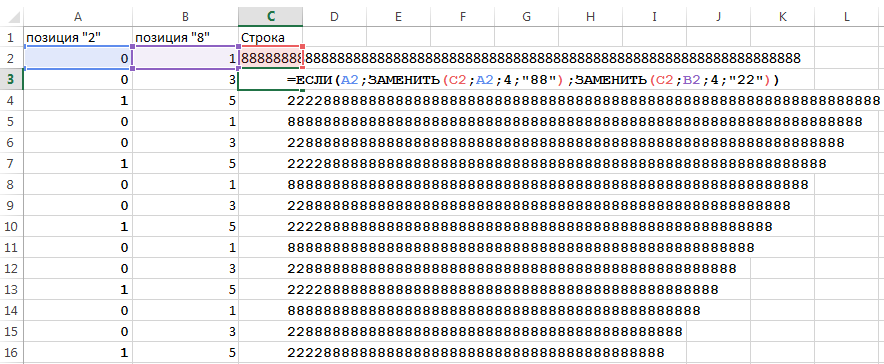 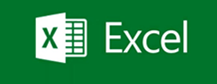 Задание №14. Позиционные системы счисления
Значение арифметического выражения: 98 + 35 – 9 записали в системе счисления с основанием 3. Сколько цифр «2» содержится в этой записи?
Функции:
=9^8
=ОСТАТ(А1;3)
=ЧАСТНОЕ(А1;3)
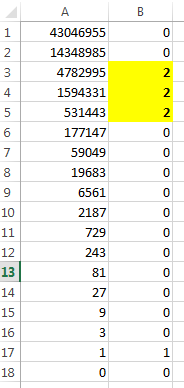 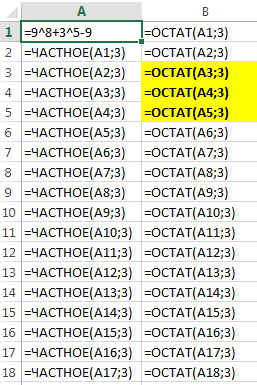 Замечание:
Электронные таблицы имеют ограничения при работе с длинными целыми числами. Например, Excel при вводе больших чисел заменяет все цифры после 15-го разряда на нули.
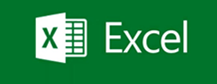 Задание №16. Вычисление значений рекурсивной функции.
Алгоритм вычисления функции F(n) задан 
следующими соотношениями:
F(n) = 1 при n = 1
F(n) = n + F(n–1), если n чётно,
F(n) =  2· F(n–2), если n > 1 и n нечётно.
Чему равно значение функции F(26)?
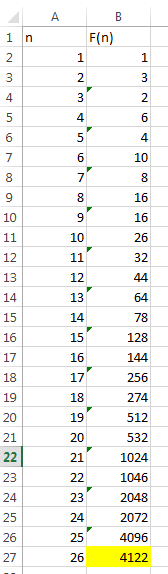 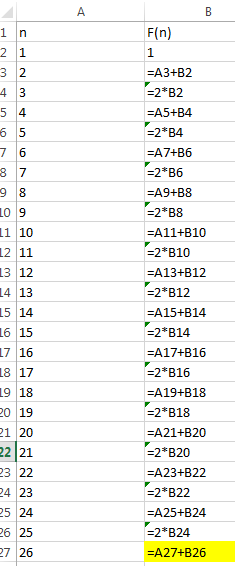 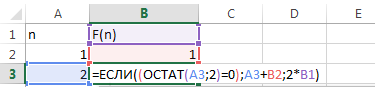 Функции:
=ЕСЛИ((ОСТАТ(A3;2)=0);A3+B2;2*B1)
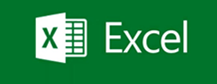 Задание №17. Проверка делимости
Рассматривается множество целых чисел, принадлежащих числовому отрезку [1016; 7937], которые делятся на 3 и не делятся на 7, 17, 19, 27. Найдите количество таких чисел и максимальное из них. В ответе запишите два целых числа: сначала количество, затем максимальное число. Для выполнения этого задания можно написать программу или воспользоваться редактором электронных таблиц.
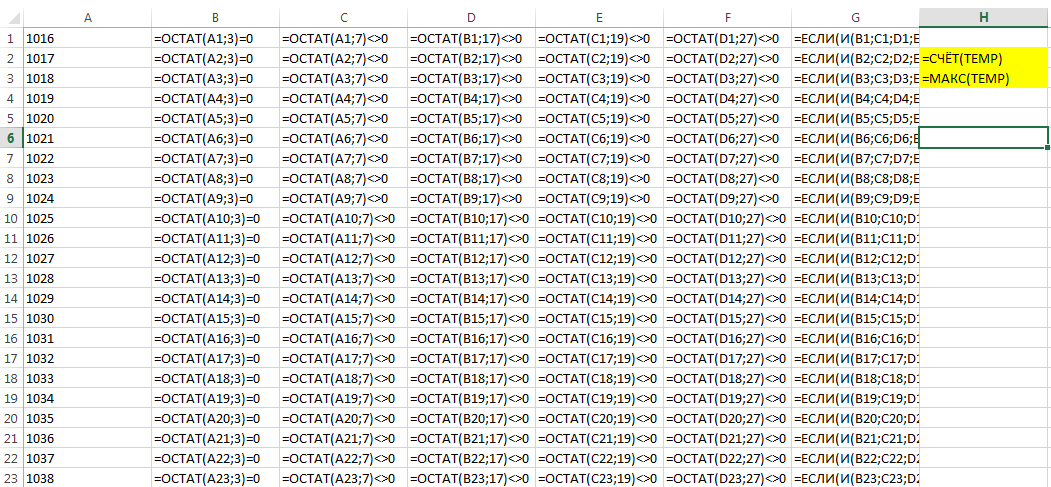 Функции:
=ОСТАТ(А1;7)
=И(B1;C1;D1;E1;F1)
=ЕСЛИ(И(…);А1;””)
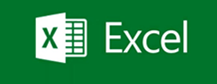 Задание №18. Динамическое программирование.
Квадрат разлинован на N×N клеток (1 < N < 17). Исполнитель Робот может перемещаться по клеткам, выполняя за одно перемещение одну из двух команд: вправо или вниз. По команде вправо Робот перемещается в соседнюю правую клетку, по команде вниз – в соседнюю нижнюю. При попытке выхода за границу квадрата Робот разрушается. Перед каждым запуском Робота в каждой клетке квадрата лежит монета достоинством от 1 до 100. Посетив клетку, Робот забирает монету с собой; это также относится к начальной и конечной клетке маршрута Робота. Определите максимальную и минимальную денежную сумму, которую может собрать Робот, пройдя из левой верхней клетки в правую нижнюю. В ответе укажите два числа – сначала максимальную сумму, затем минимальную.
Исходные данные записаны в файле 18-0.xls в виде электронной таблице размером N×N, каждая ячейка которой соответствует клетке квадрата.
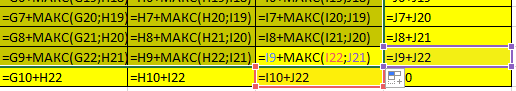 Функции:
=I9+МАКС(I22;J21)
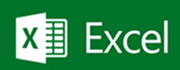 Задание №25. Количество делителей числа
Напишите программу, которая ищет среди целых чисел, принадлежащих числовому отрезку [174457; 174505], числа, имеющие ровно два различных натуральных делителя, не считая единицы и самого числа. Для каждого найденного числа запишите эти два делителя в таблицу на экране с новой строки в порядке возрастания произведения этих двух делителей. Делители в строке таблицы также должны следовать в порядке возрастания.
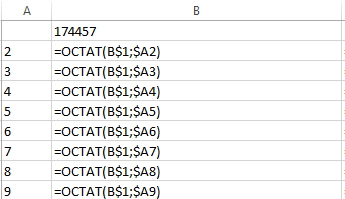 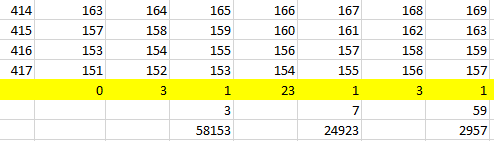 Функции:
=ОСТАТ(B$1;$A2)
=СЧЁТЕСЛИ(B2:B417;0)
=ПОИСКПОЗ(0;B2:B417;0)+1;””)
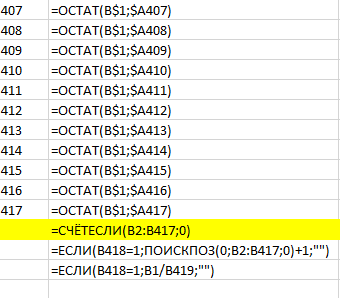 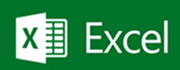 Вывод:
Использование MS Excel для решения КЕГЭ по информатике целесообразно для обучающихся не владеющих средами программирования либо для проверки или для проверки.
Использование MS Excel требует знаний и определенных навыков работы.
Для подготовки презентации были использованы материалы с сайт Полякова К.Ю. https://www.kpolyakov.spb.ru/